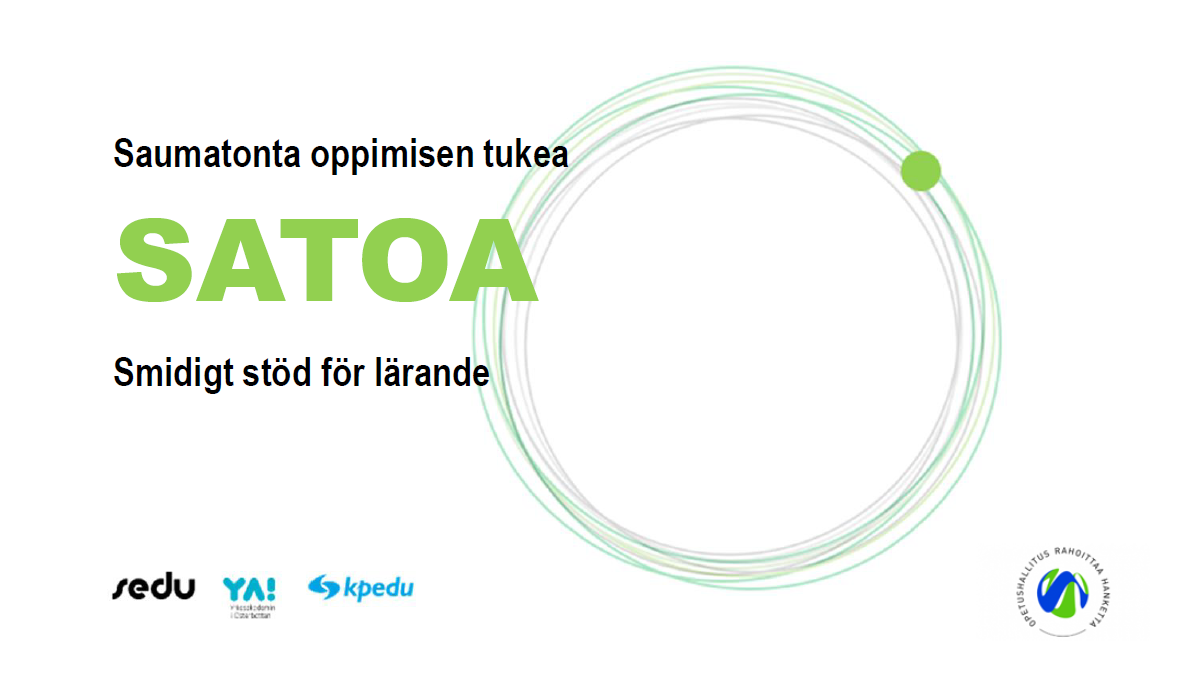 TP3 Erityinen tuki/erityisopetus
Kpedun tavoitteet
Kpedun tavoitteet
Toimintaa
Erityisopettaja Johanna Torppa aloitti hankkeessa 1.2.2024
Erityisen tuen nykytilanteen kartoitus; erityisopettajien (8) haastattelut mm. tuen malleista, käytänteistä, tiedonsiirrosta jne.
Yto-opettajien tiimien tapaamisia ja haastatteluja- tuen tarpeiden tunnistamista
Samanaikaisopetuksen pilotoinnin aloittaminen yto-aineisiin
Erityisopettajan konsultatiivinen rooli yto-opettajien tiimissä
Selkokielen ja  opetuksen saavutettavuuden vertaisoppimisen työpajat yto-opettajille
Centria amk:n opiskelijoiden toteuttama kysely yto-opettajille erityisestä tuesta
Erityisopettajien ja opojen yhteispalavereihin osallistuminen
Tuki-tiimin muodostaminen yto-toimialalle. Jäseninä opva-opettaja, 2 erityisopettajaa, ohjaaja ja 2 valmentajaa.
Tuen (erityisopettajien resurssin?) vahvempi suuntaaminen ennakoivaan tukeen > samanaikaisopetus, pienryhmäopetus
Tarpeellisen tiedon liikkuminen, esim. poissaolot, tuen tarpeet, pajoihin/tukiopetukseen ohjaus: 
    vo <>opo<>erkka<> yto-ope yhteistyön tiivistäminen
Erityisopettajille pääsy It's Learningin yto-kursseille
Huomio opetuksen suunnitteluun > esim. opiskelijaryhmille ei toivota pelkkiä yto-jaksoja (10vkoa), ovat erittäin kuormittavia tukea tarvitseville opiskelijoille
Aloittavien opiskelijaryhmien infot yto-opettajille;alan erityisopettajan ja ryhmän vastuuopettajan vetämä info, jossa käydään läpi oleellinen, pedagoginen tieto ryhmän opiskelijoista. Esim. Vahvuudet ja tuen tarve & menetelmät.
Samanaikaisopetuksen jatkaminen ja kehittäminen (erkka+aineenope)
Vastuuohjaajan työpöydän käyttöönotto
Erityisopetuksen muotojen kehittäminen erityisesti yto-opintojen osalta
Tukiportaiden mallinnus

Erityisopettajien konsultatiivisen roolin vahvistaminen; mm. Nepsy-osaaminen ja selkokieli/kielitietoisuus.
Oppimisen tuen kehittäminen yto-toimialalla
Keskiössä opiskelijan hyvinvointi ja oppiminen
1.Tuen tarpeen tunnistaminen
Nivelvaihetietojen kautta
Hoks-keskustelussa
Havainnoinnin kautta
Matematiikan lähtötasotestin ja lukiseulan kautta
Ryhmän alkuinfon kautta
Opettajilta ervalle tieto
Opiskelijalta itseltään
2.Tuen suunnittelu yto-aineisiin
Erityisopettajan ja aineenopettajan tapaaminen
Aloittavien ryhmien alkuinfot
Tuen tarpeen tunnistaminen opiskelija-ja ryhmäkohtaisesti (ertut, havainnot, lähtötaso- ym.testit)
Alkuvaiheen suunnitelma samanaikaisopetukseen
Ajoitus; sovitaan tietyt opetustunnit
Menetelmät; tuen suuntaaminen, havainnointi, struktuuri, mahd.apuvälineet ja materiaalit
Aiheet; samanaikaisopetus ja ohjaus/ eriyttäminen
Työnjako; aineen opetus (ao), työrauha (eo+ao), erityinen tuki (eo),
3. Toteutus
Yhteiset tunnit > arviointi tuntien jälkeen
Jatkotoimenpiteet
Lisää yhteisiä tunteja (ao+eo)
Pienryhmäopetus (ao/eo)
Tukiopetus (ao/eo)
Yksilöopetus (eo)
 
  
4. Yhteistyö
Tärkeintä on kuunteleva ja toimiva yhteistyö opiskelijan kanssa
Ervat- vastuuopettaja- opo
Avoin ja luottamukseen rakentuva yhteistyö aineenopettaja-erva
Kpedu, oppimisen tuki​
Erityisopettajat (11) ja alat:

Ammattikampus: 
Sote-, hius-, raca, puhdistuspalvelu-, kasvatus- ja ohjausalat     sekä Arts oppivelvollisille: Lotta Kuivalainen
IT- ja media-ala, tieto-ja tietoliikennetekniikka: Tarja           Peltoniemi
Sähköala: Anu Tylli
Rakennus-, talotekniikka-, puu- ja pintakäsittely-, kiinteistöalat:  Leena Hietalahti
Auto-, logistiikka-, metalli-, prosessi-, laboratorio -alat: Annika  Nygren
Liiketoiminta- ja turva-alat: (Laura Nygård vv) Heli Maunula
Elintarvikeala: Marja-Leena Stenberg
Ytot: Lee Vainio, Johanna Torppa

Kaustinen: 
Hevosala: Leena Ylitalo

Kannus: 
Maatalous- ja metsäalat: Tytti Lintenhofer

Perho:
Luonto-ja ympäristöala: Leena Ylitalo
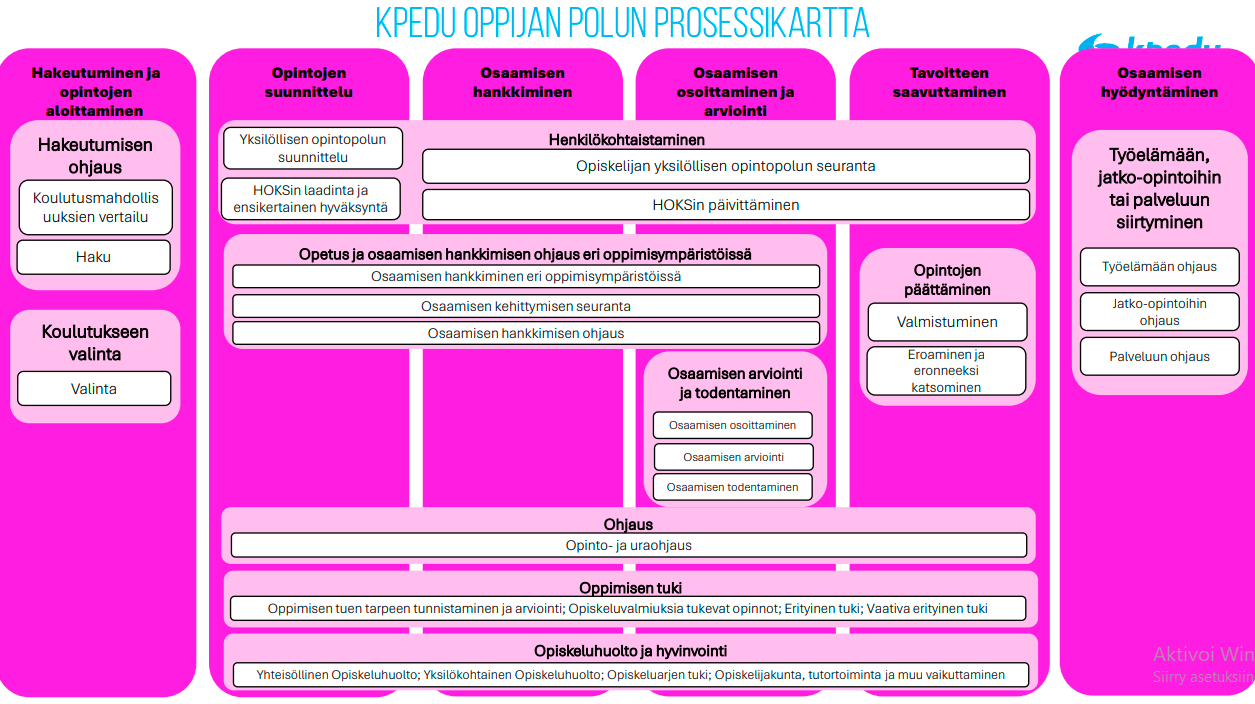 Oikeus opetukseen ja ohjaukseen
Oikeus oppimisen tukeen
Oikeus erityiseen tukeen/ erityisopetukseen​
Muuta
Kysely eroamassa oleville opiskelijoille
Tiivistetty yhteistyötä te-palveluiden kanssa. Palaverit
Erityisen tuen osuus kokonaisarkkitehtuurisessa kuvauksessa.
Tutustumismatkaa suunniteltu Tampereellle
Teeman koordinointi
Käsitellään kokouksissa esiinnousseita teemoja ja kootaan tietoa kirjallisesti jaettavaksi 
Seuraavat teemat nousivat esiin: 
Käyty läpi kunkin organisaation saattaen vaihtoprosessia.
Keskusteltu mm. lukitestauksesta 
Keskusteltiin vastuuohjaajan työpöydästä ja erityisen tuen opiskelijoista ja siitä kuka näkee sen tiedon työpöydällä.
 Keskusteltiin myös tutustumispäivistä, missä peruskoulun erityisopettajat tutustuvat toisen asteen käytäntöihin
Ajankohtaista
• Nykytilanteen kartoitus 
• Kokeilujen ja pilotointien jakaminen 
• Testaukset 
• Maahanmuuttajat kohderyhmänä 
• Konsultatiivinen rooli erityisopettajalle 
• Toimintatapojen yhtenäistäminen ennaltaehkäisevään suuntaan  Samanaikaisopetuksen pilotointi 
https://erityisvoimia.fi/materiaalipankki/lataus-lapsen-ja-nuoren-parhaaksi/